HERZLICH WILLKOMMEN
zum
Elterninformationsabend
für die neuen Fünftklässler
Unser Farbkonzept
Die Klassen werden einer Farbe zugeordnet:

Räume, Stühle, Klassenbücher . . . etc.
Stundenraster Oberbruch	

Unterrichtsbeginn 08.05 Uhr

Unterrichtsende
langer Tag: 15.30 Uhr
     max. 3 Tage

kurzer Tag: 13.00 / 13.45 Uhr
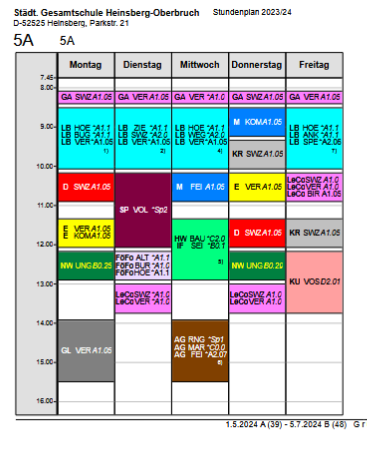 Informationen vor dem neuen Schuljahr
Schülerbeförderung: Bei mehr als 3,5 km Entfernung Anträge im Sekretariat auf Fahrkarte möglich, Linienverkehr der West: https://www.west-verkehr.de/index.php/de/fahrplan

Mensa (Preise 3,50 und 4,50 €)
Oberbruch = Anmeldung und Taschengeldkonto (mit goldenem Chip, beide Elternteile), Registrierung der Karten am Kennenlern-Nachmittag, Di 24.06.2025, 17.00 -19.00 Uhr, möglich; (erst dann können Buchungen  am Terminal in der Aula in Oberbruch erfolgen)
Informationen vor dem neuen Schuljahr
MUSS: Elterneigenanteil (34,- €) + Materialkosten (36, -€)
insgesamt 70,- € bis 03.06.2025 auf Schulkonto

Schließfächer von ASTRA mit Formular über das Sekretariat anmelden

KANN: Starterpaket des Fördervereins (50,- € super günstig) (hellgelbes Formular)
bis 11.07.2025 (letzter Schultag) auf Fördervereinskonto
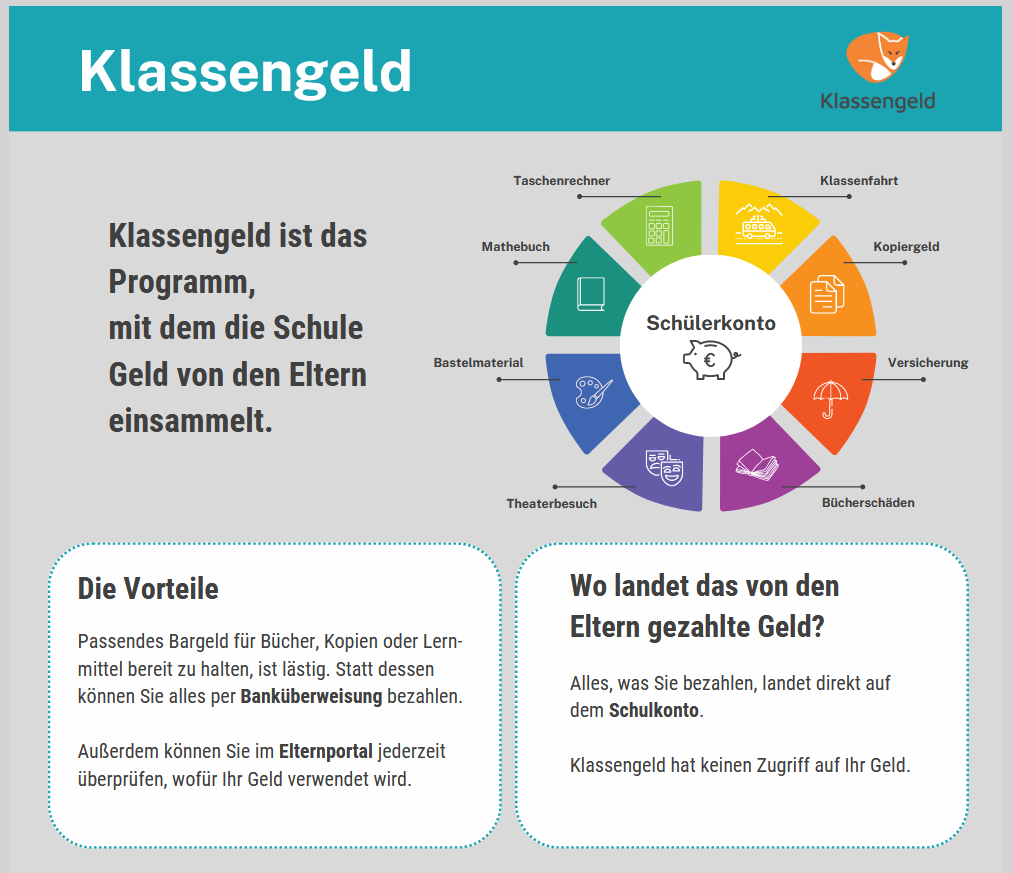 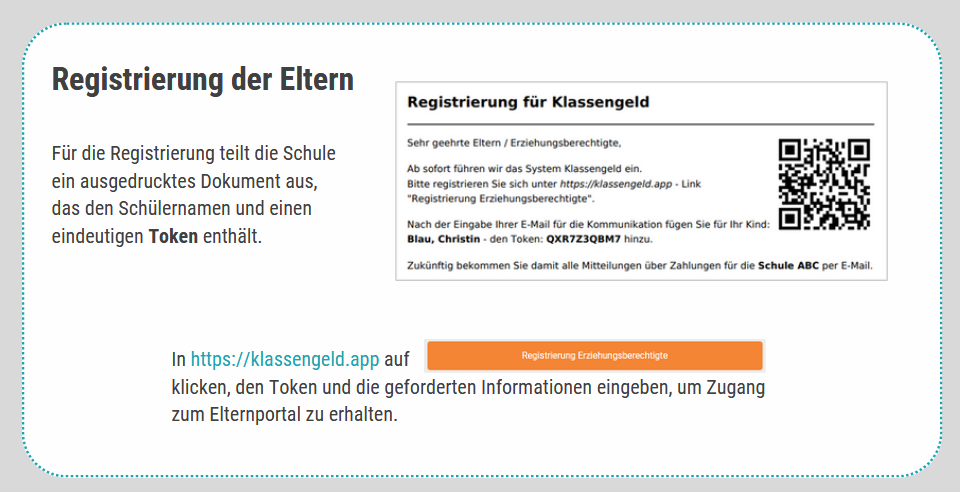 Eltern unterstützen
Ihre Mithilfe kann uns sehr bereichern:
AG-Angebote (Oberbruch, mittwochs 14.00-15.30h)
Offene Mittags-Angebote (Oberbruch 13.00-14.00h)

Treten Sie unserem Förderverein bei!
www.gesamtschule-heinsberg.de/schulgemeinschaft/foerderverein
Wenn unser Unterricht heute darin besteht, dass wir Kindern Dinge beibringen, die in einem oder zwei Jahrzehnten von Maschinen erledigt werden, beschwören wir Katastrophen herauf.  H. Freudenthal, niederländischer Mathematiker
Vier tragende 
Säulen, auf denen unser 
Haus des Lernens aufgebaut ist und weiterentwickelt wird.
Lernen, zusammen  zu leben
Lernen,
zu handeln
Lernen, Wissen zu erwerben
Lernen,
Zu sein
Besonderheiten unseres pädagogischen Konzepts
Unsere Schule ist eine Schule, die bei allen Kindern einen Förderbedarf sieht.


Wir sind eine inklusive Schule, die jedem Kind mit Wertschätzung begegnet.


Wir wollen Potentiale entfalten  jedes Kind nach seinen Möglichkeiten!
Besonderheiten unseres pädagogischen Konzepts
Gemeinsamer Anfang (GA): 


jeden Morgen zusammen in der Klasse den Tag beginnen, wichtige Dinge besprechen, ein gutes Sozialklima herstellen

alle 4 Wochen Dienstag mit den Schülern bestimmter Jahrgänge (5/6, 7/8, 9/10) in der Aula (Assembly), auf die Woche zurückzublicken, loben,andere Dinge der Wertschätzung tun
Besonderheiten unseres pädagogischen Konzepts
Lernbüros in Deutsch, Mathe, Englisch und Gesellschaftslehre (+Orientierungsbüro):

an 4 Tagen in der Woche

Bausteine auf mindestens zwei Niveaus (Erde und Luft)

Arbeit im individuellen Tempo

Testat (=Klassenarbeit), wenn man soweit ist

durchschnittlich 20 Schüler in einem Lernbüro

jahrgangsübergreifend
Besonderheiten des pädagogischen Konzepts
LeCo (Lernen und Coachen):

um den Prozess der Verselbstständigung gut begleiten zu können, müssen wir viel beraten

mindestens zwei LeCo-Zeiten pro Woche

In der Regel sind zwei Klassenlehrer pro Klasse die Tutoren der Schülerinnen und Schüler
Besonderheiten des pädagogischen Konzepts
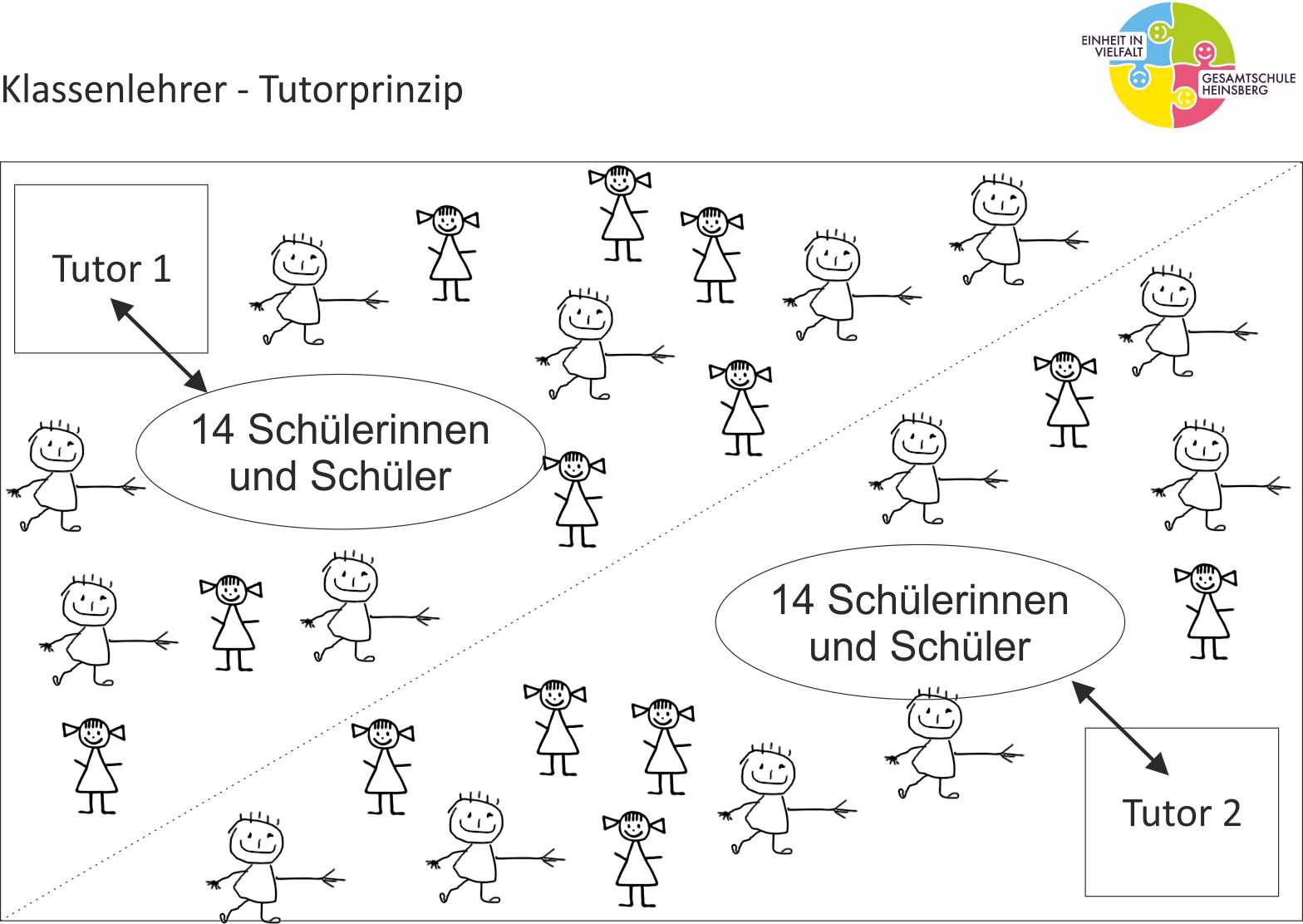 Besonderheiten des pädagogischen Konzepts
jahrgangsübergreifendes Lernen:

Schüler lernen vor allem besser voneinander und miteinander (Peergroup-Learning)

in den Lernbüros

 Lernbüro-Kopplung Jg. 5-6, 7-8, 9-10 (Haaren 5-7, 8-10)
Sprechen Sie mit uns